МДОУ ИРМО «Мамоновский детский сад комбинированного вида»
Развлечение, посвященное Дню матери(1 младшая группа)22.11.2024
[Speaker Notes: Оригинальные шаблоны для презентаций: https://presentation-creation.ru/powerpoint-templates.html 
Бесплатно и без регистрации.]
Заголовок слайда
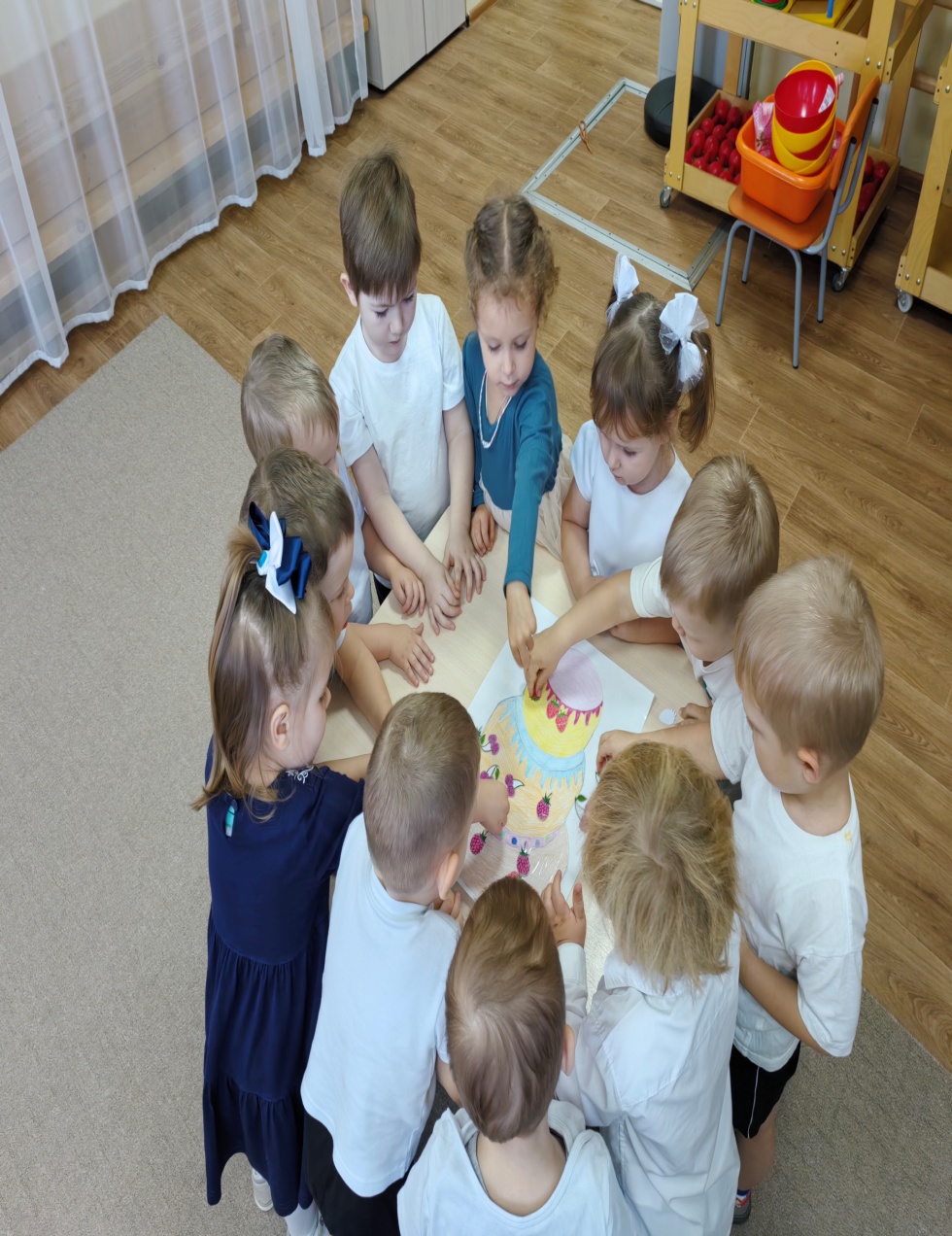 Теплые слава, сказанные детьми о маме – это, что трогает душу и наполняет сердце любовью!
Lorem ipsum dolor sit amet, consectetuer adipiscing elit. Aenean commodo ligula eget dolor. Aenean massa. Cum sociis natoque penatibus et magnis dis parturient montes, nascetur ridiculus mus. Donec quam felis, ultricies nec, pellentesque eu, pretium quis, sem. Nulla consequat massa quis enim. Donec pede justo, fringilla vel, aliquet nec, vulputate.
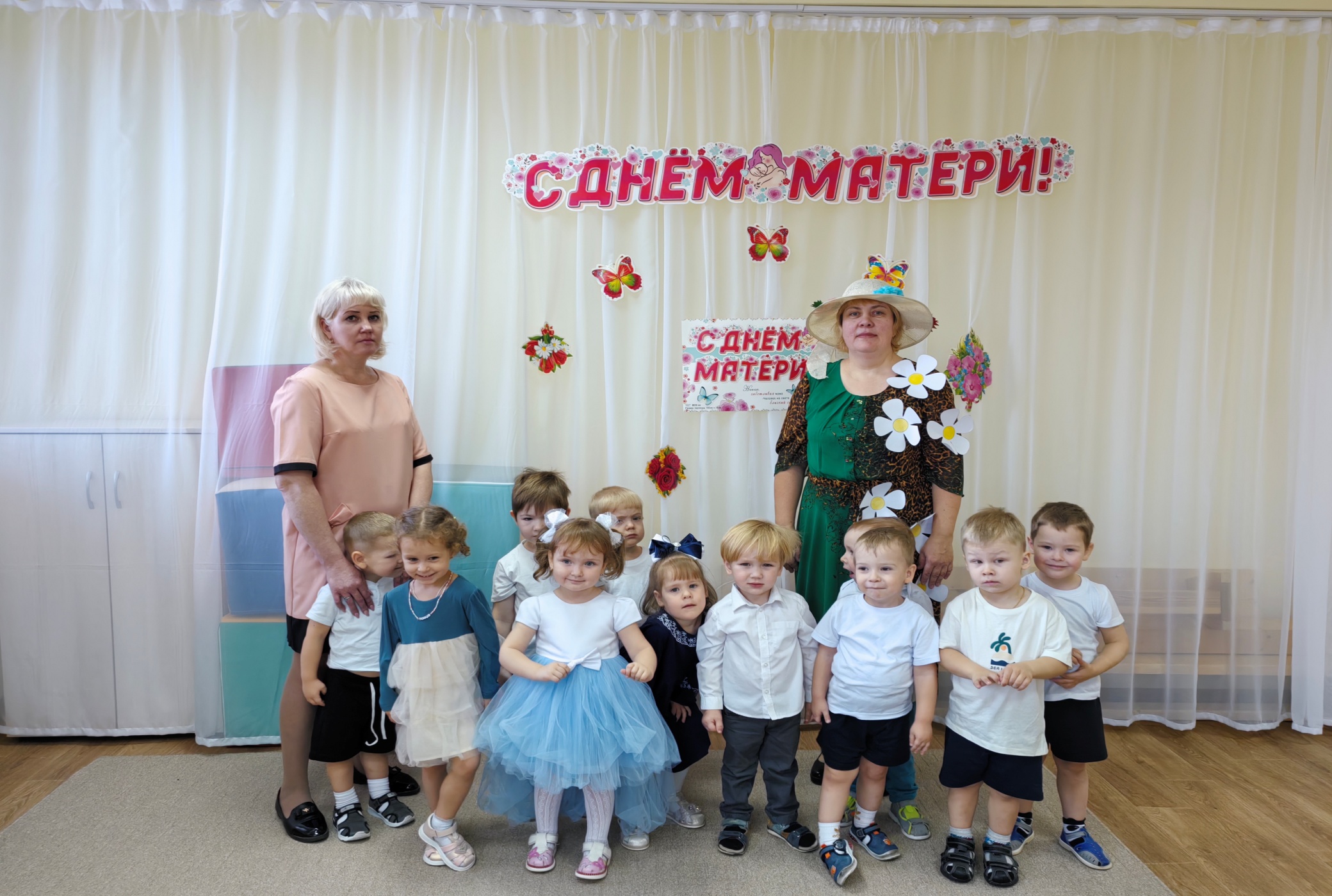 Дети разучили и исполнили трогательные песни о маме, продемонстрировали в музыкальном номере «Мамины помощники», как помогают мамам в выполнении домашних дел
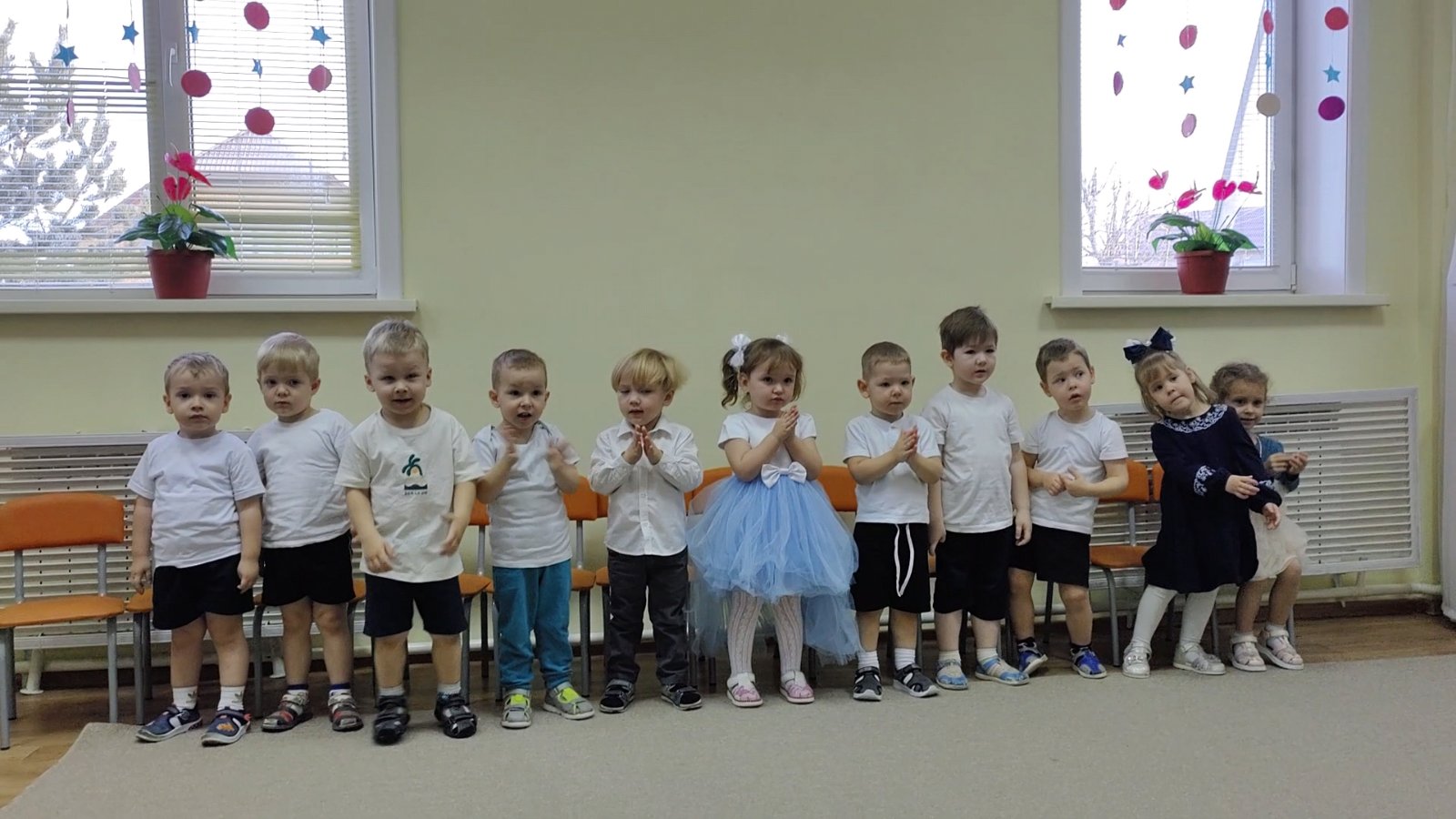 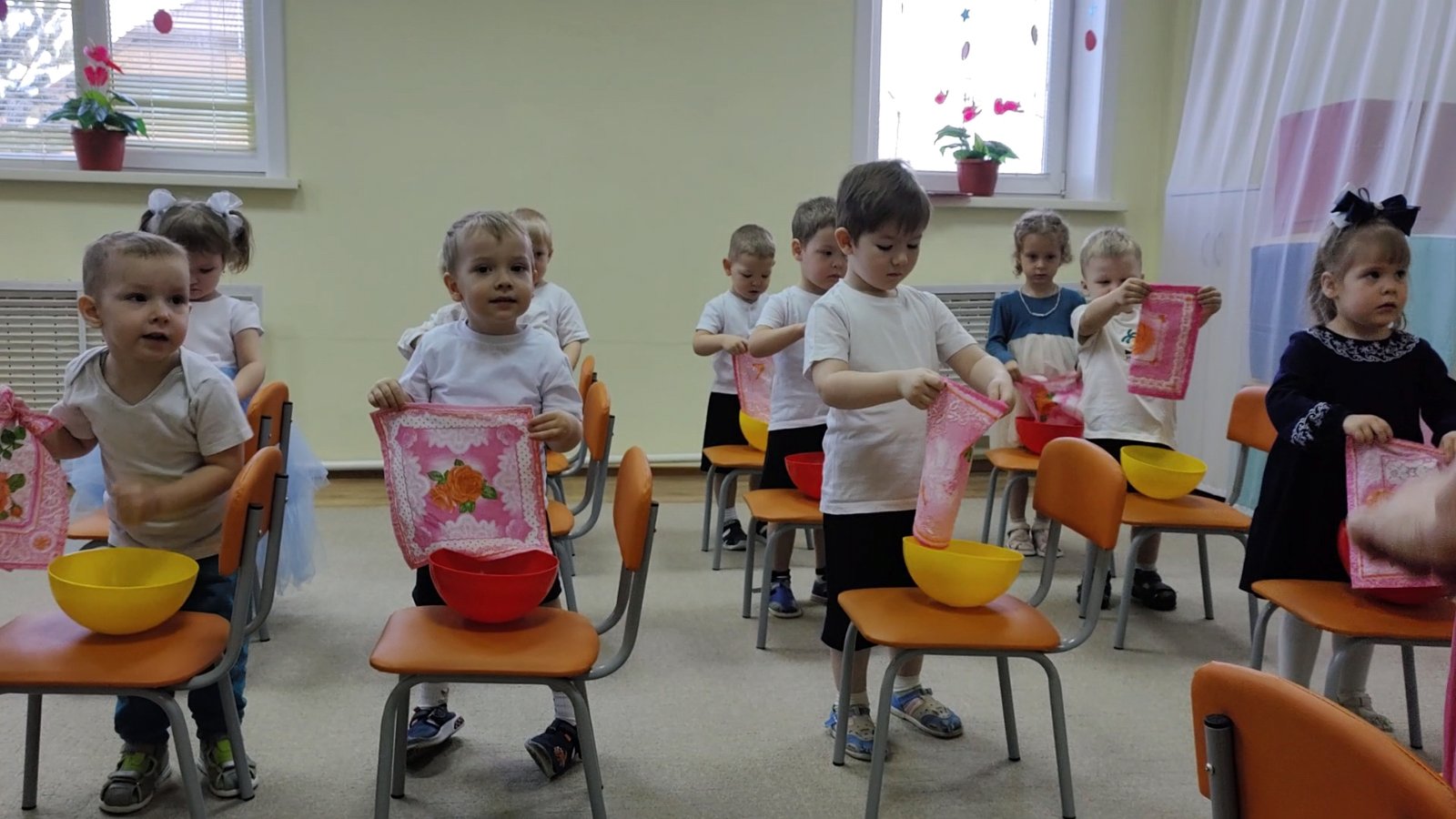 [Speaker Notes: Оригинальные шаблоны для презентаций: https://presentation-creation.ru/powerpoint-templates.html 
Бесплатно и без регистрации.]
Веселые и добрые игры с детьми проводил гость «Цветочек», волшебным образом оказавшийся в детском саду
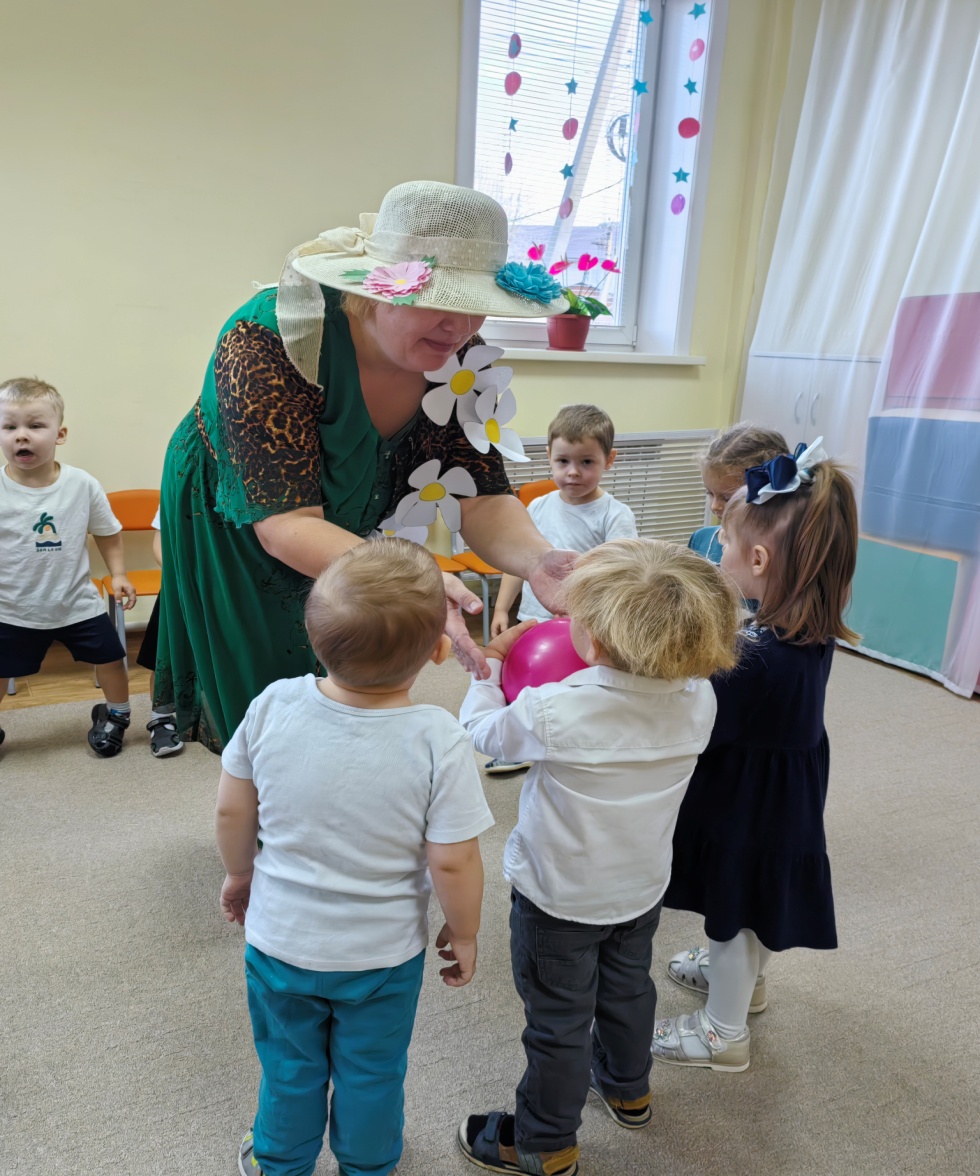 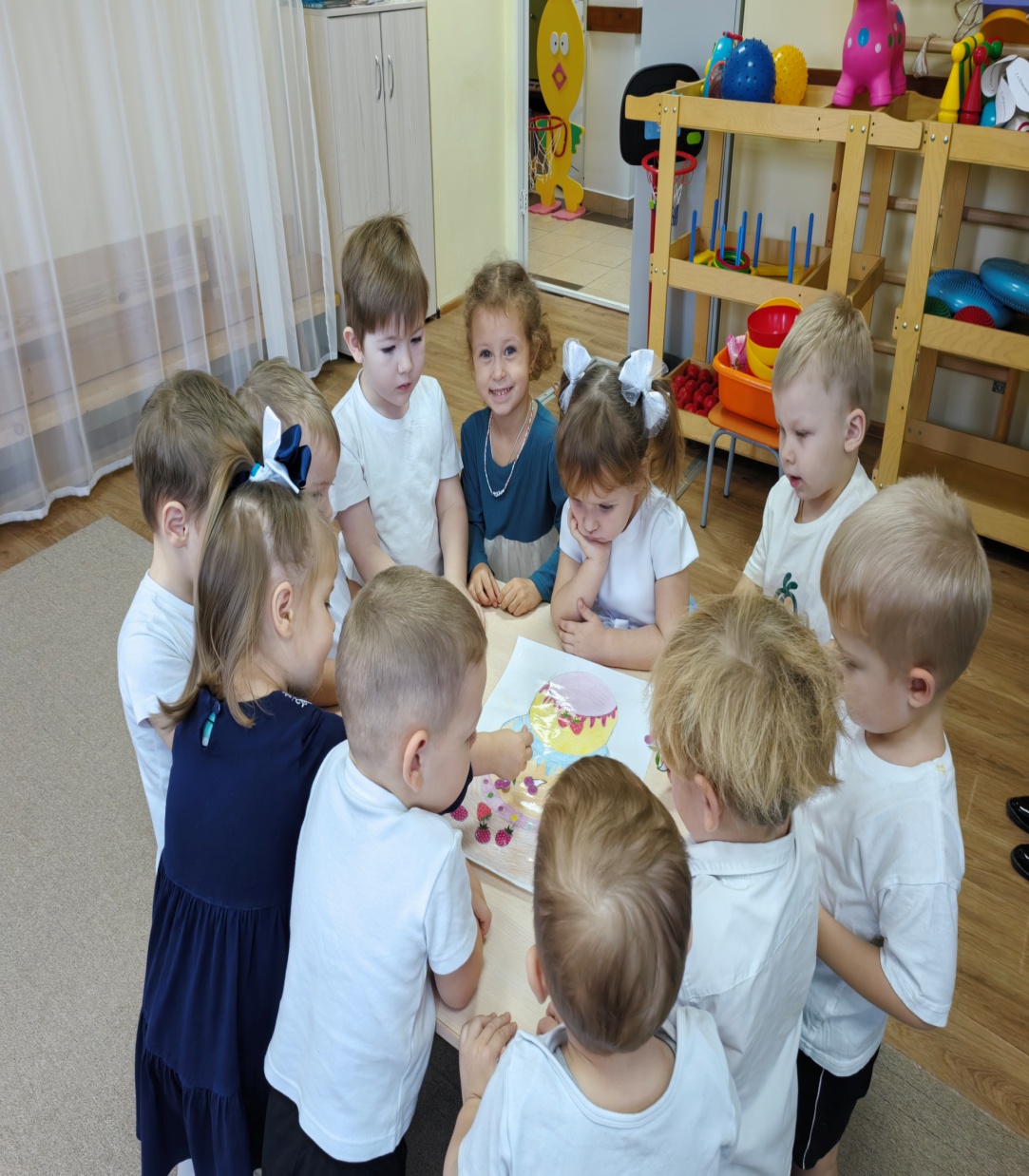 Дети приготовили для мам «угощение» в виде макета праздничного торта, которым сами украсили ягодами